The Outcome
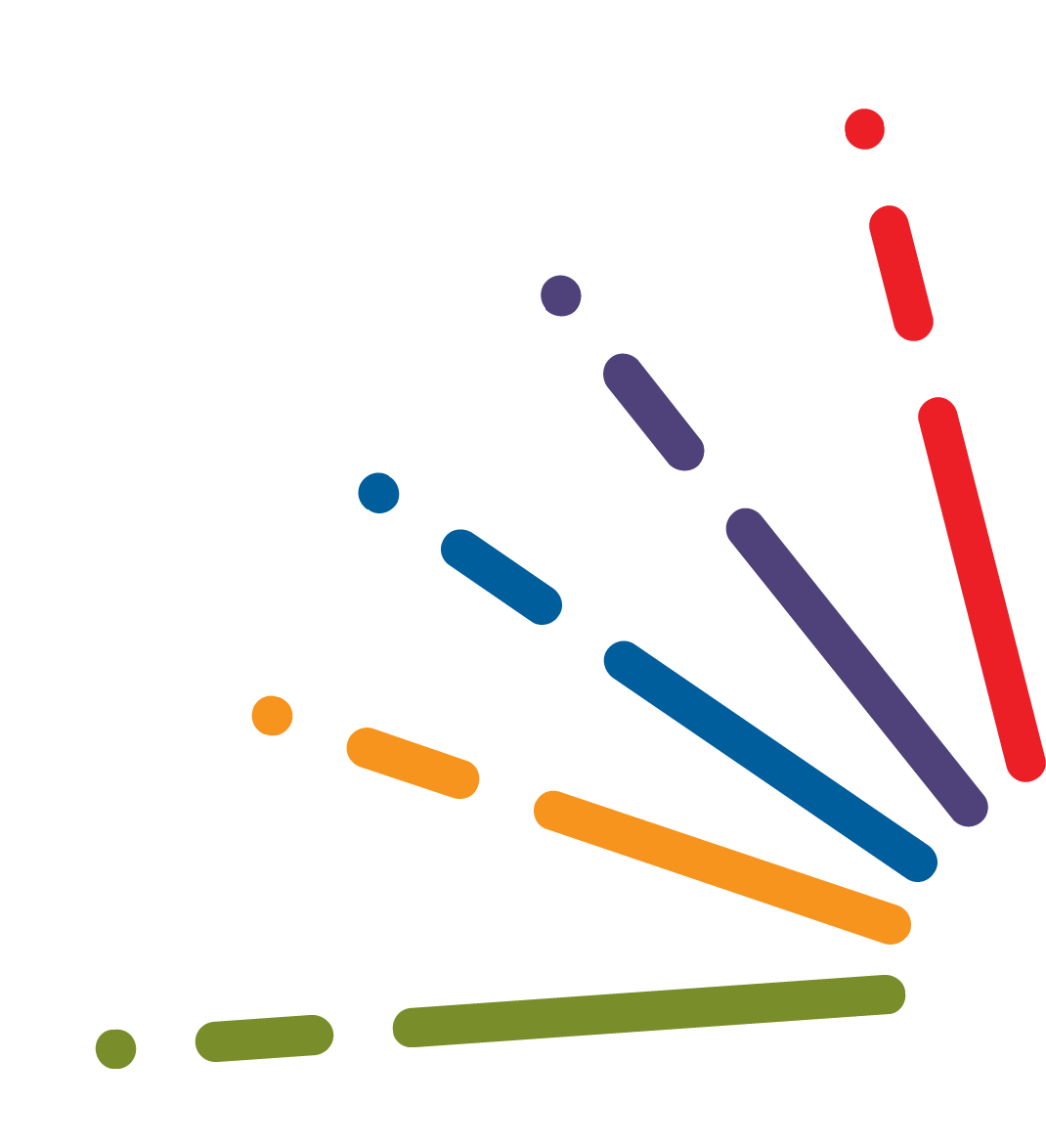 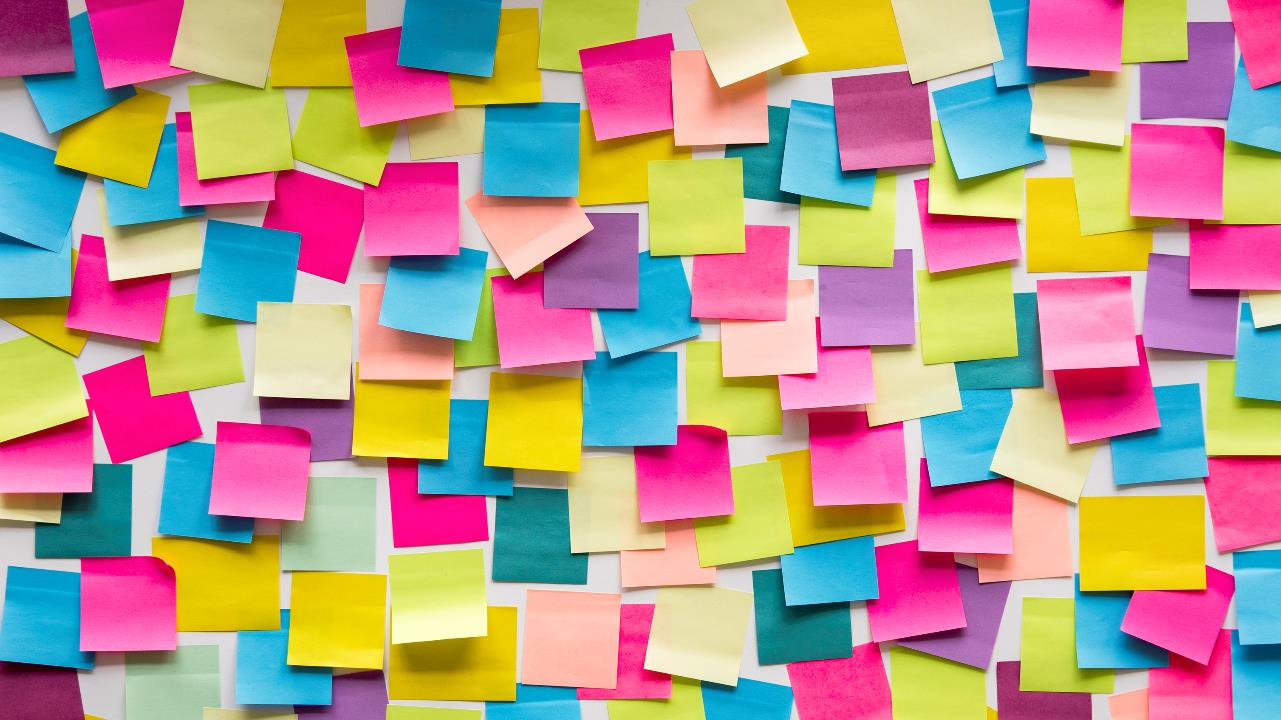 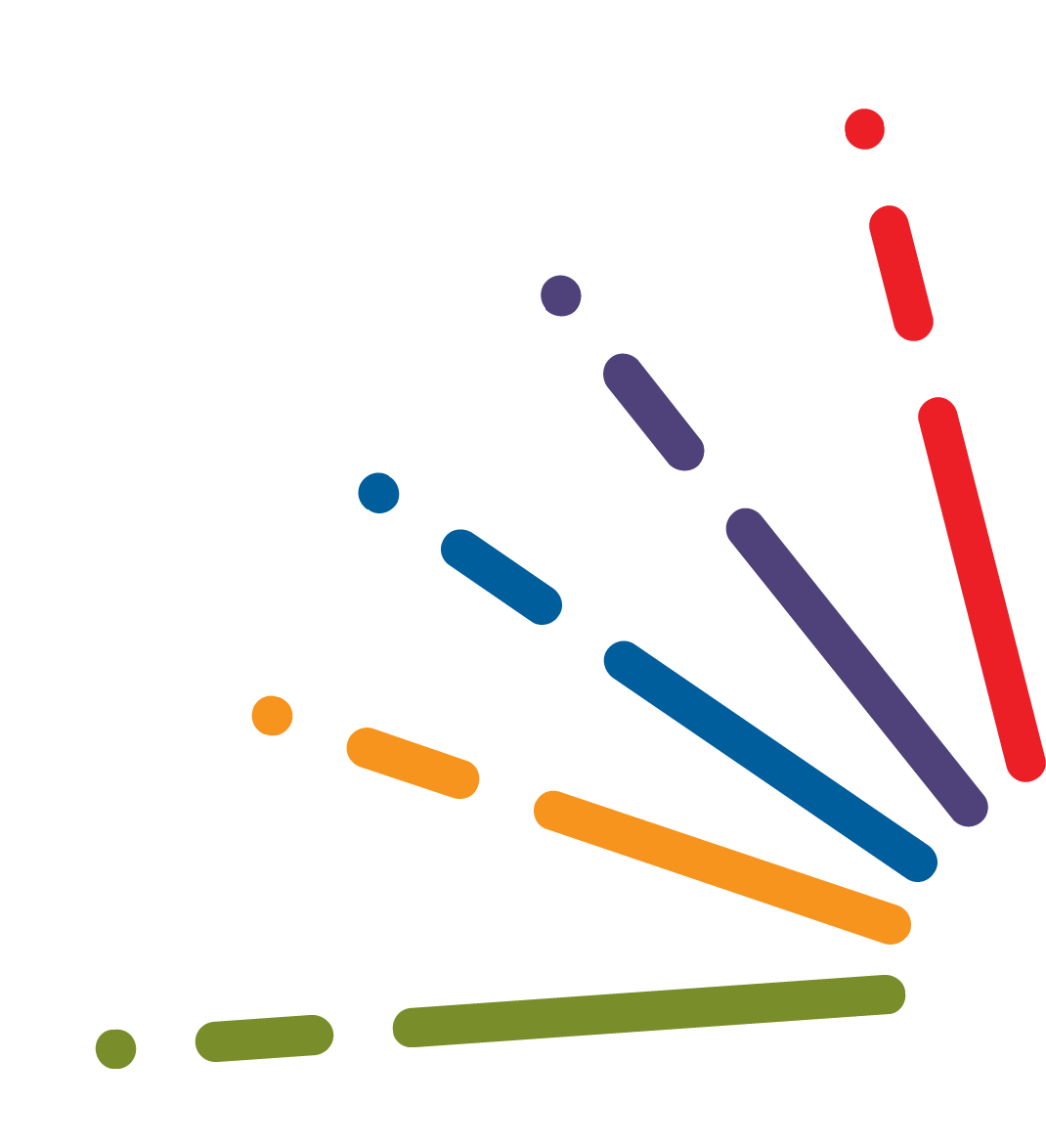 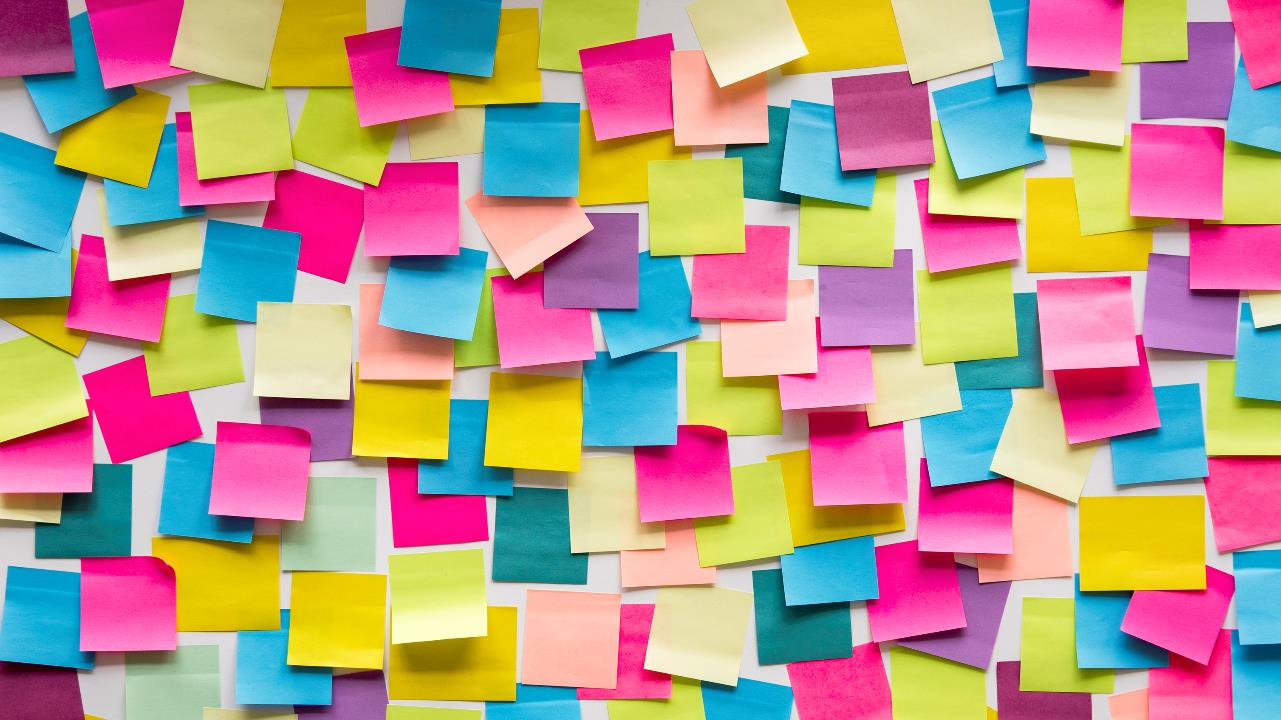 The Outcome
1000 words
[2000 in year 12]
FOLIO
OUTCOME
EVALUATION
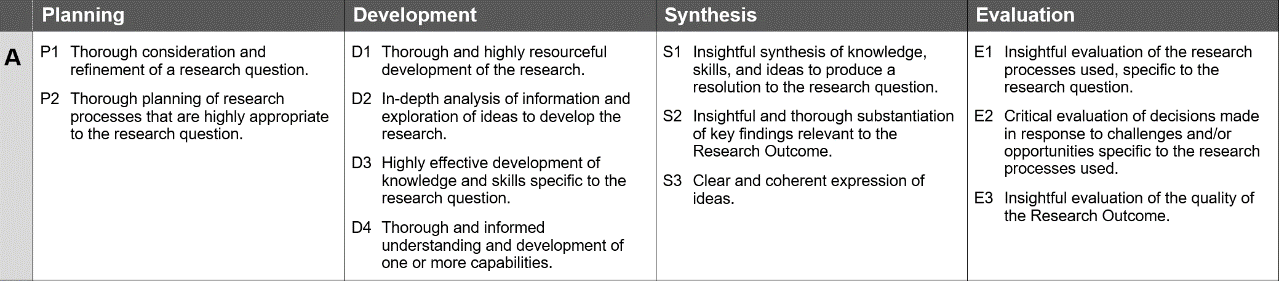 Plan what you’re going to do
Discuss how well you did
Do what you planned
Put it all into an outcome
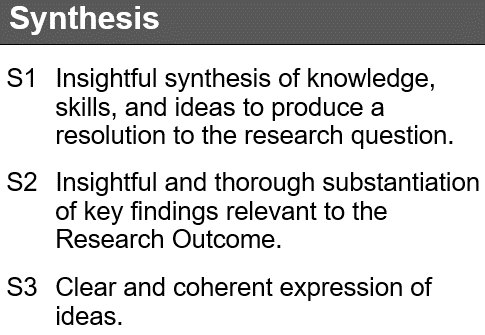 Synthesis
The combination of different things to form a connected whole.
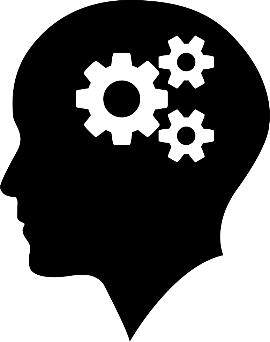 Folio
Key Findings
Outcome
Knowledge
Skills
Other research that isn’t in your folio
Knowledge
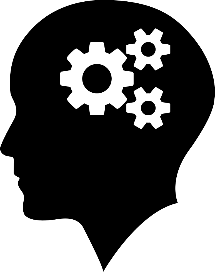 Skills
Outcome
Key Findings
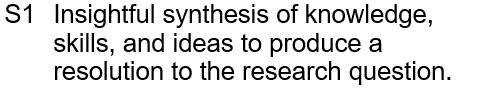 S1
Putting all the things that you did in your research (not just in your folio) together as an answer to your research question. It can take many forms:
Essay
Report
Magazine
Speech
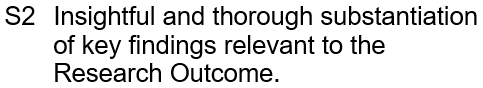 S2
Providing evidence for your answer. This will be using the key findings from your research and correctly referencing them.
In text 
Foot notes 
End notes
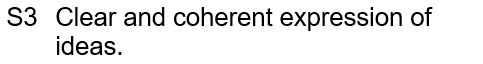 S3
Ideas are expressed clearly, and you have correct spelling, punctuation and grammar.
1000 words
Introduction – 150 words

Para 1 – 220ish words 

Para 2 – 220ish words 

Para 3 – 220ish words 

Conclusion – 150 words
Introduction – 150 words
a
Para 1 – 350 words 
a
Para 2 – 350 words 
a
Conclusion – 150 words
350 words
~30 words a sentence 
Point 
Evidence 
Explain 
Evidence 
Explain 
Evidence 
Explain 
Evidence 
Explain 
Evidence 
Explain 
Link
5 x evidence sentences 

At least five references per para. 
Could be the same source 

~10 sources for the whole outcome
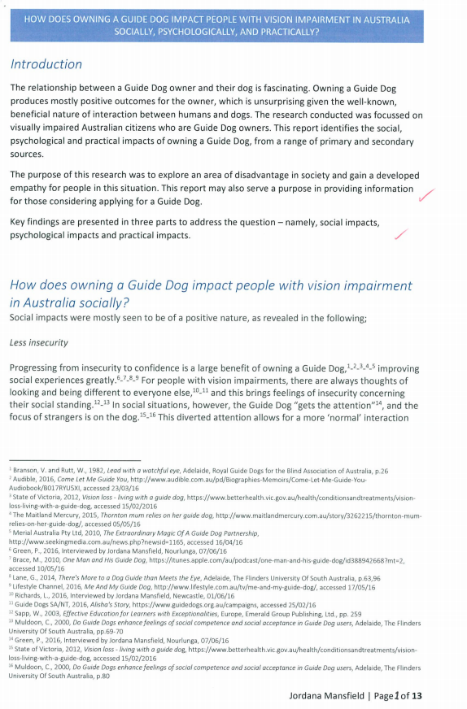 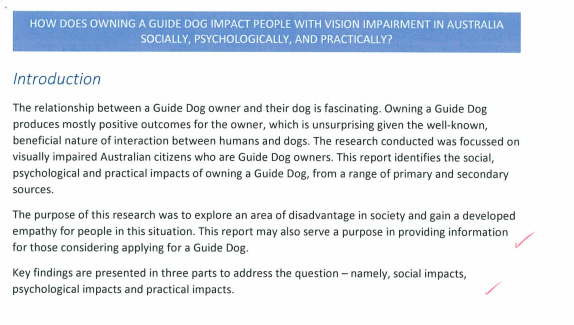 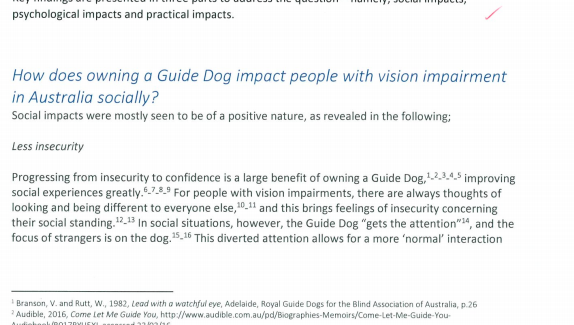 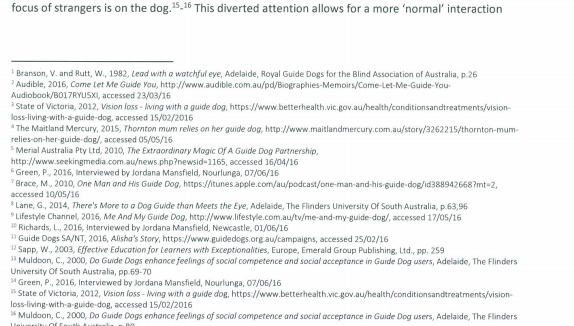 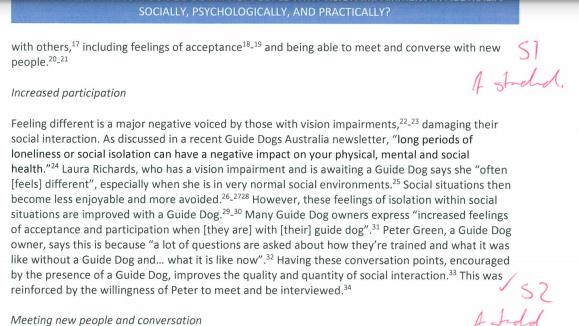 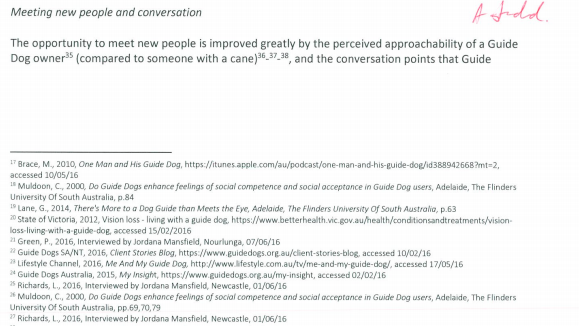 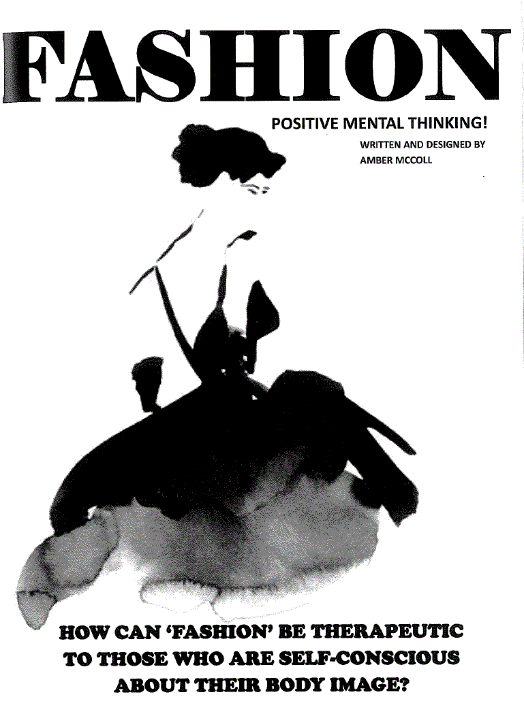 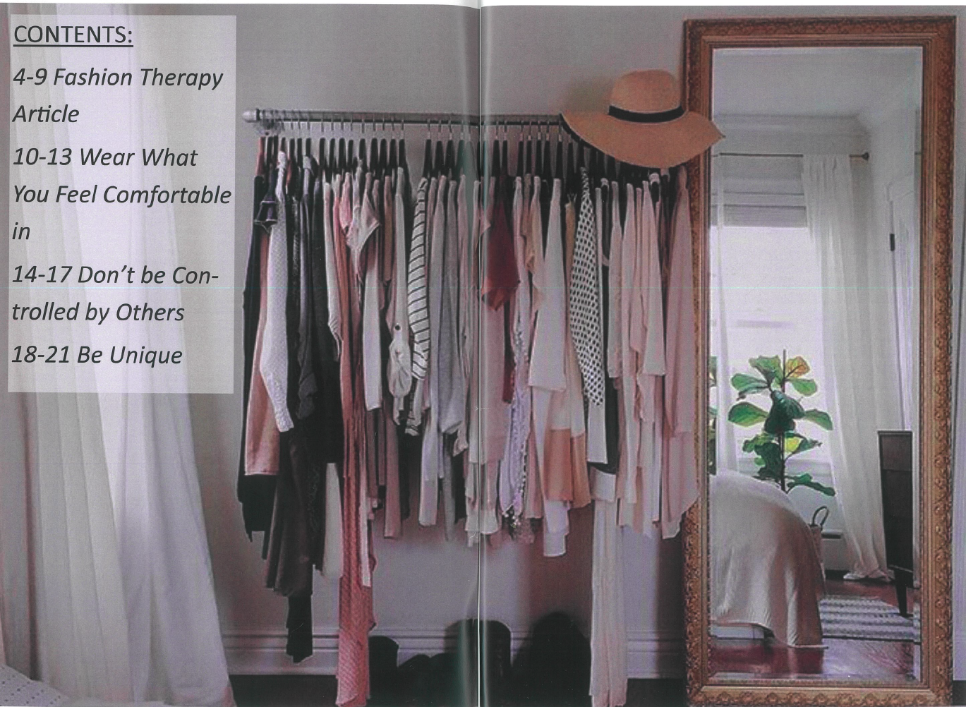 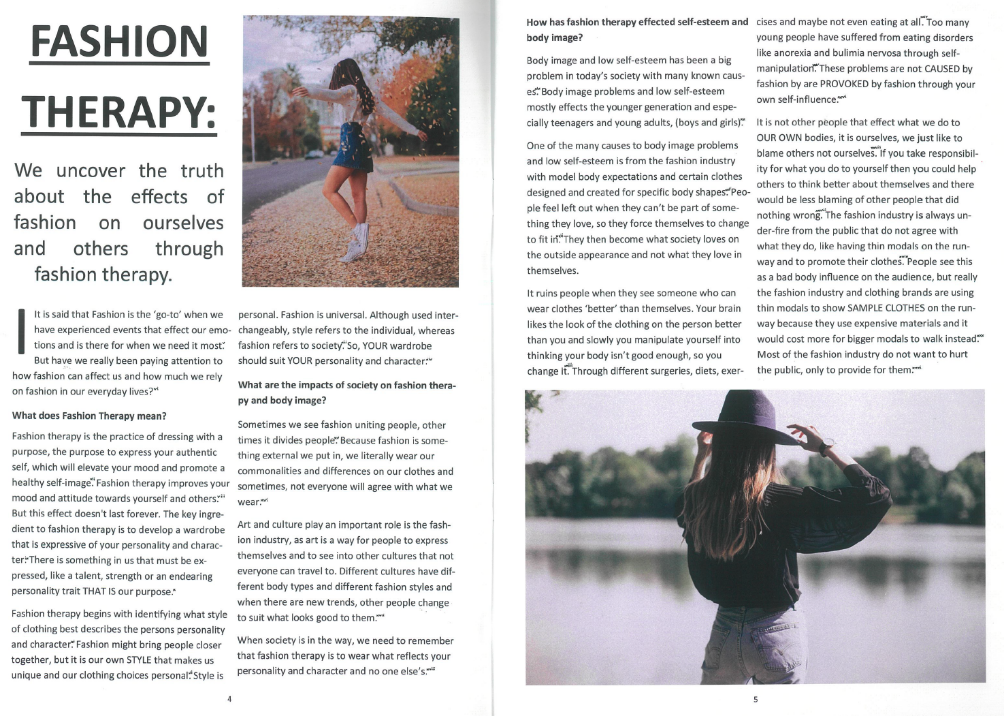 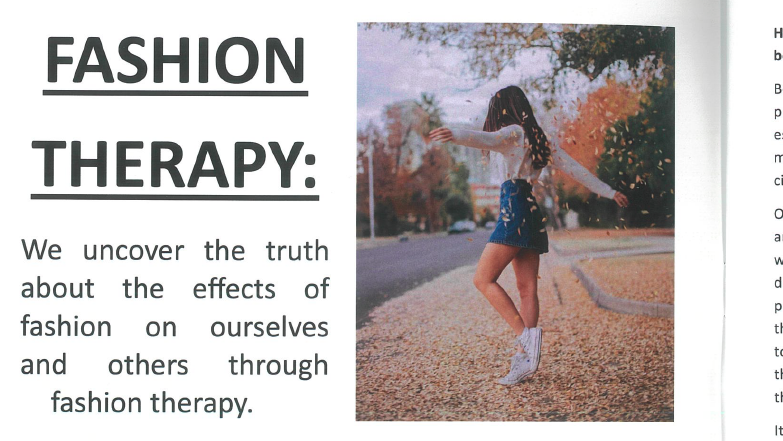 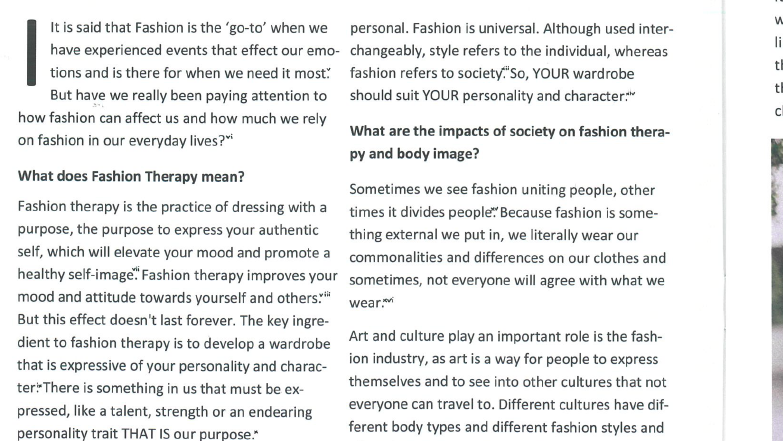 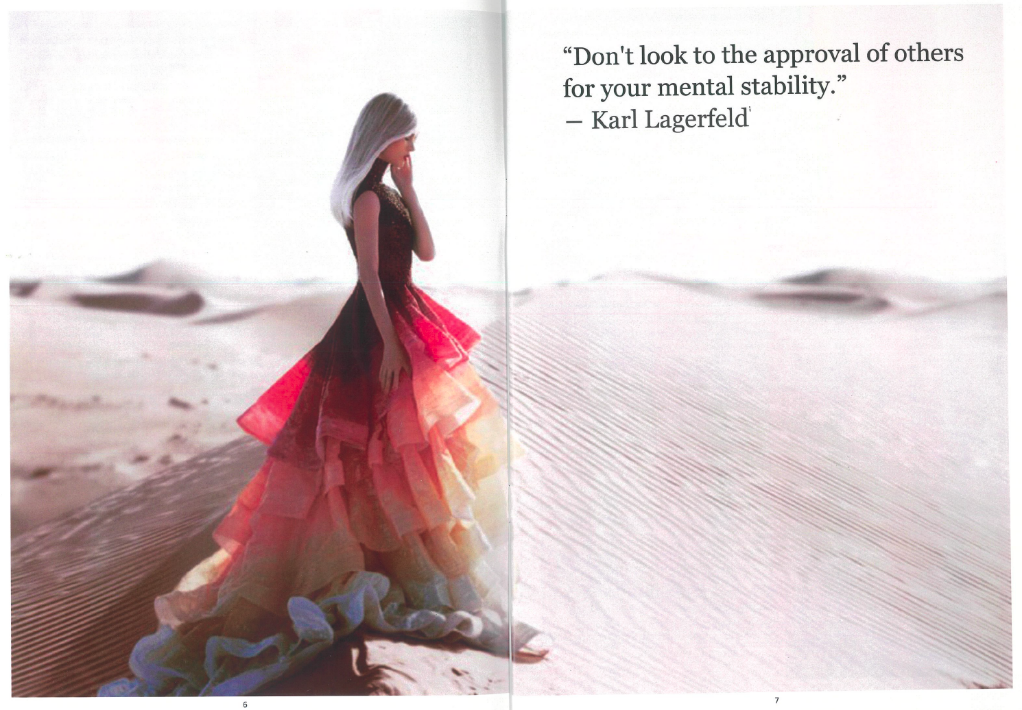